KIỂM TRA BÀI CŨ
Thế nào là nhân tố sinh thái? Cho biết các nhóm nhân tố sinh thái?ĐÁP ÁN:Nhân tố sinh thái là những yếu tố của môi trường tác động tới sinh vật.Có hai nhóm nhân tố sinh thái:+ Nhóm nhân tố sinh thái vô sinh.+ Nhóm nhân tố sinh thái hữu sinh:* Nhân tố sinh thái con người.* Nhân tố sinh thái các sinh vật khác.
Bài 43

 ẢNH HƯỞNG CỦA NHIỆT ĐỘ VÀ ĐỘ ẨM LÊN ĐỜI SỐNG SINH VẬT
I. Ảnh hưởng của nhiệt độ lên đời sống sinh vật
II. Ảnh hưởng của độ ẩm lên đời sống sinh vật
Chim cánh cụt sống ở vùng nào? Chúng có thể sống ở vùng khí hậu nhiệt đới không?
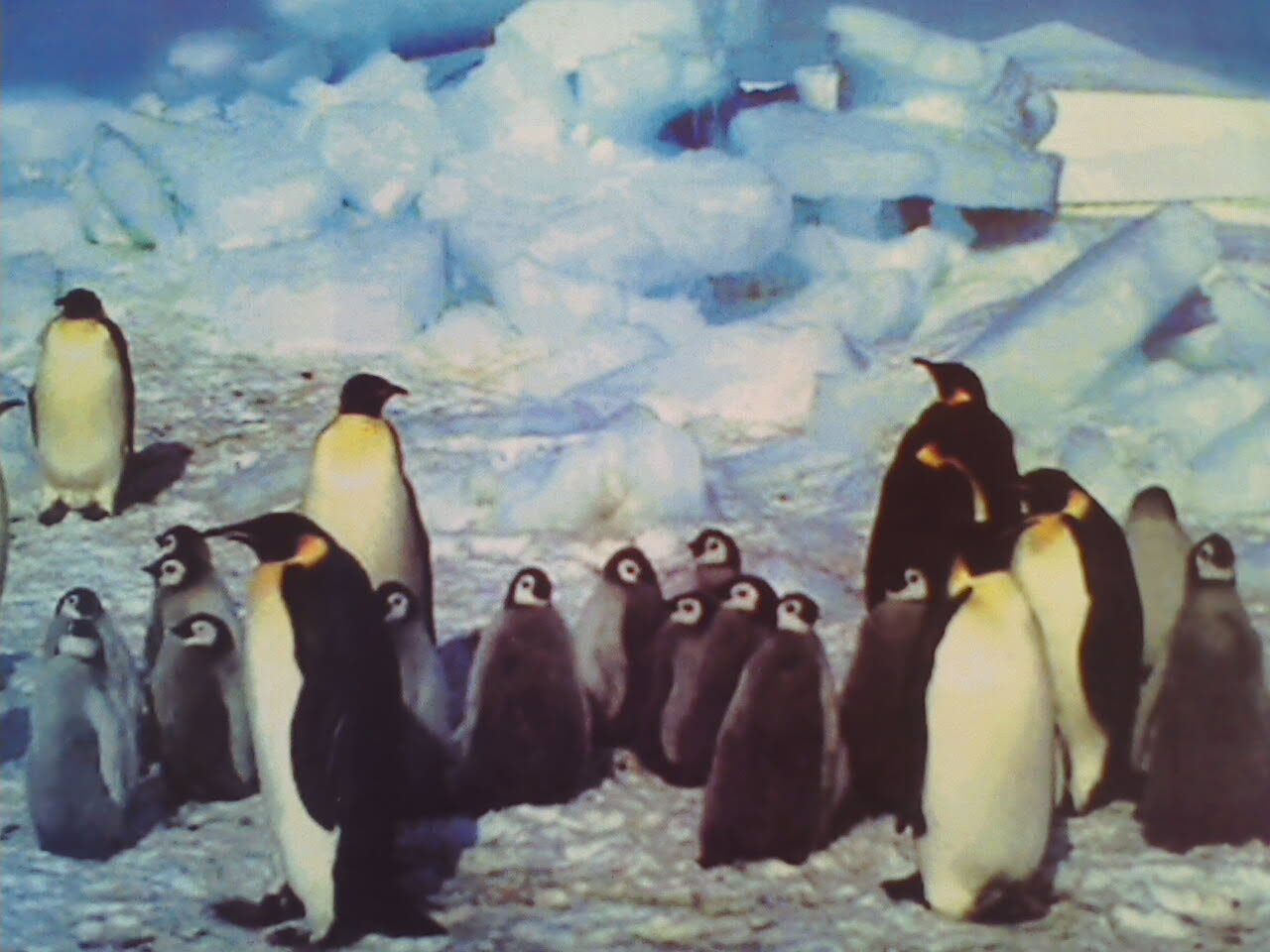 Chim cánh cụt sống ở Nam Bán Cầu, đông đảo nhất là tại Nam Cực-89oC. Là loài đặc hữu.
Ảnh hưởng của nhiệt độ lên đời sống sinh vật
Đa số sinh vật sống trong phạm vi từ 0 – 500c
? Cây quang hợp và hô hấp thuận lợi nhất ở nhiệt độ bao nhiêu?
Từ 20 – 300c, nhiệt độ cao quá 400C hoặc thấp quá 00c thì quá trình quang hợp và hô hấp bị ngừng trệ
Đa số sinh vật sống trong phạm vi từ 0 – 500c
? Đa số sinh vật sống được ở nhiệt độ nào?
Ảnh hưởng của nhiệt độ lên đời sống sinh vật
 Đa số sinh vật sống trong phạm vi từ 0 – 500c
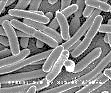 Chịu được nhiệt độ cao từ 70 – 900C
Vi khuẩn suối nước nóng
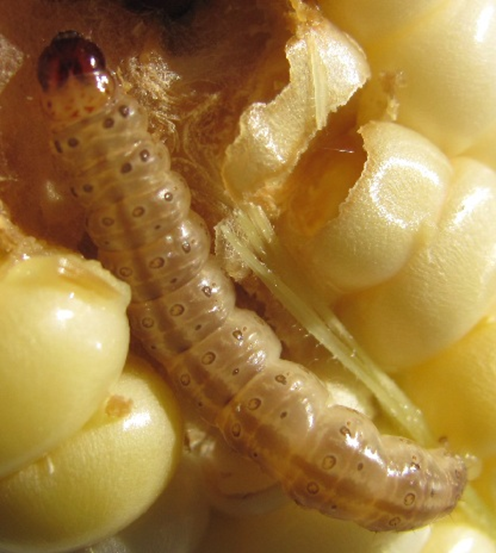 Chịu được nhiệt độ thấp đến -27oC
Ấu trùng sâu ngô
Ảnh hưởng của nhiệt độ lên đời sống sinh vật
GIỚI HẠN CHỊU NHIỆT CỦA MỘT SỐ LOÀI
Ảnh hưởng của nhiệt độ lên đời sống sinh vật
Ví dụ 1
Cây sống vùng nhiệt đới
Cây sống vùng ôn đới
Lá: Trên bề mặt có phủ lớp cutin dày hay biến thành gai giúp giảm thoát hơi nước
Thân: Mọng nước để dự trữ nước nuôi cây
Rễ: Dài, lan rộng, bám sâu vào trong lòng đất để hút nước
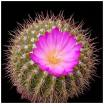 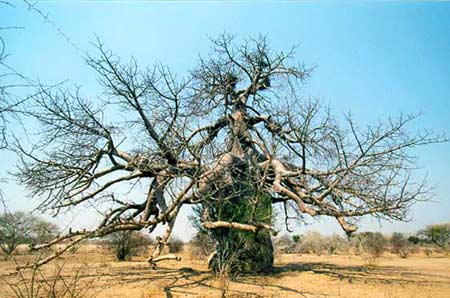 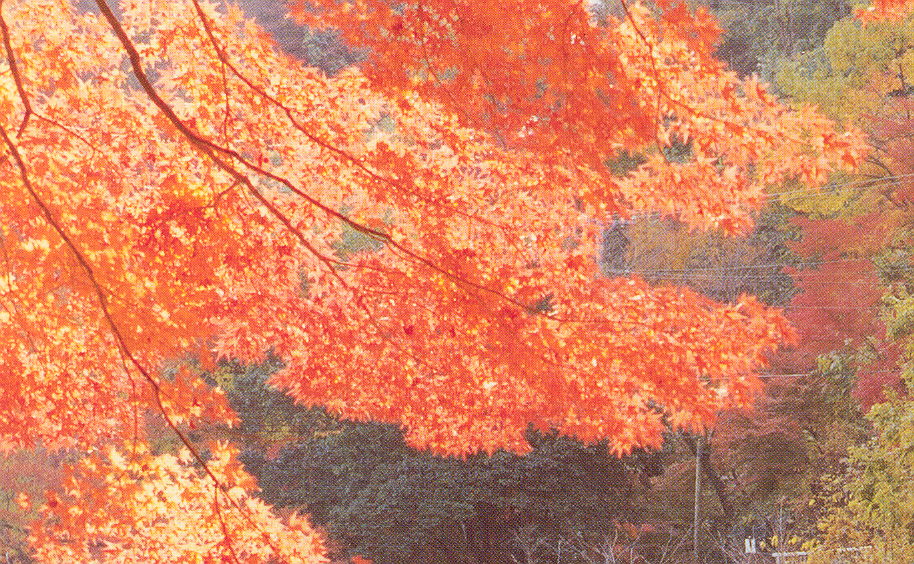 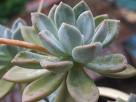 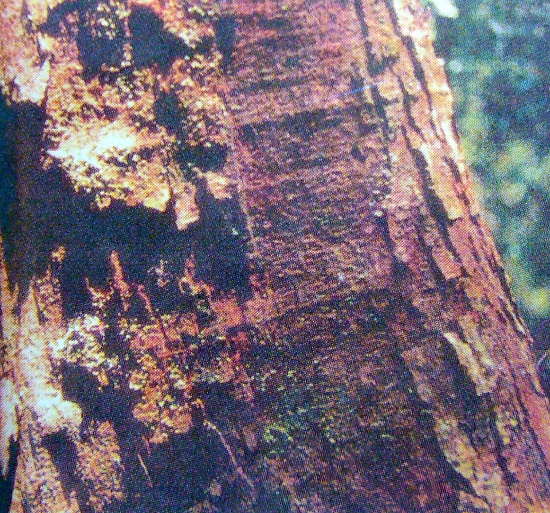 Rụng lá vào mùa đông để giảm diện tích tiếp xúc, vàng lá vào mùa thu, có lớp bần ở thân cây
Ảnh hưởng của nhiệt độ lên đời sống sinh vật
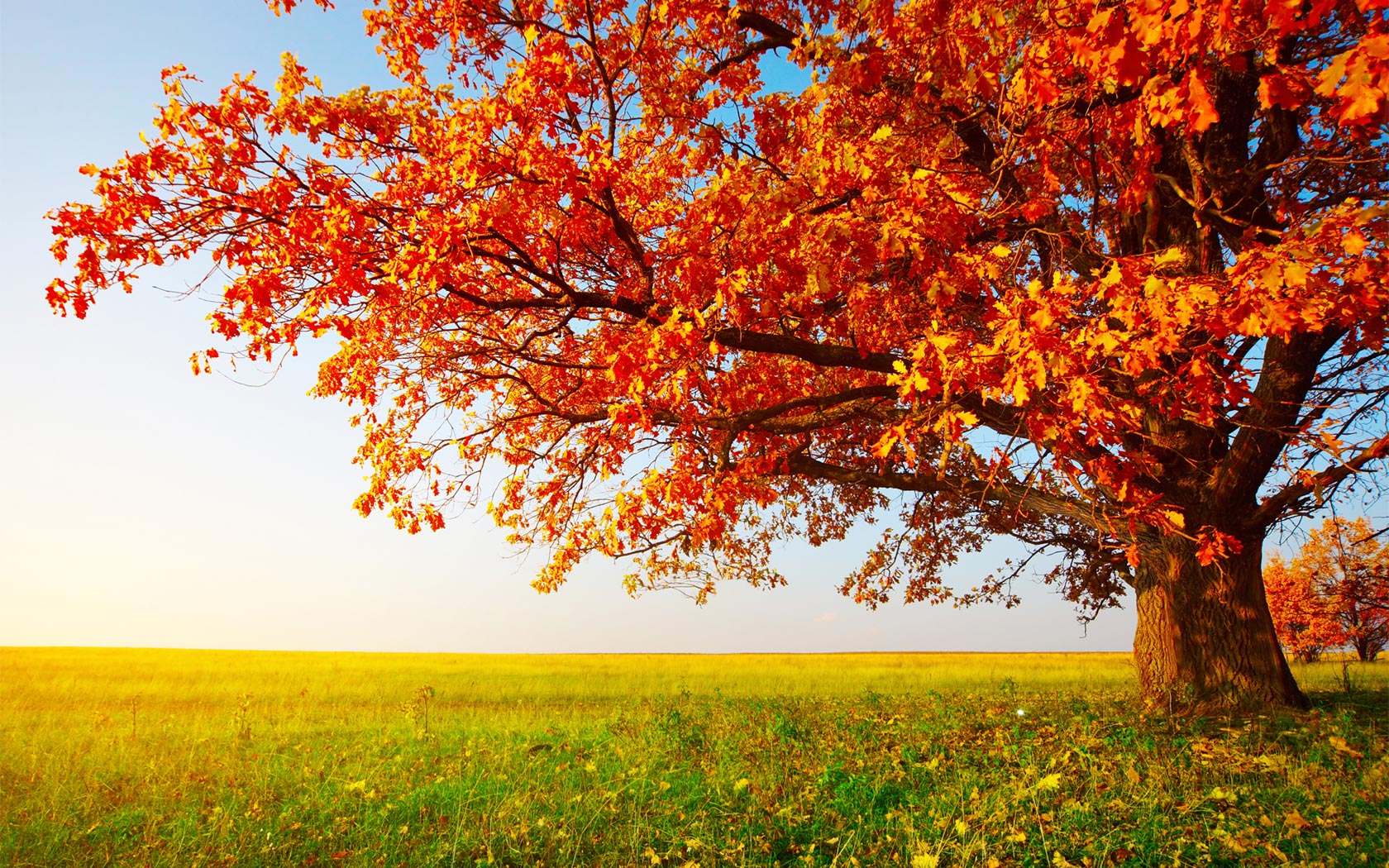 Cây vào mùa thu
Để sống được với những điều kiện nhiệt độ khác nhau của môi trường, vậy thực  vật đều có những đặc điểm riêng thích nghi để tồn tại
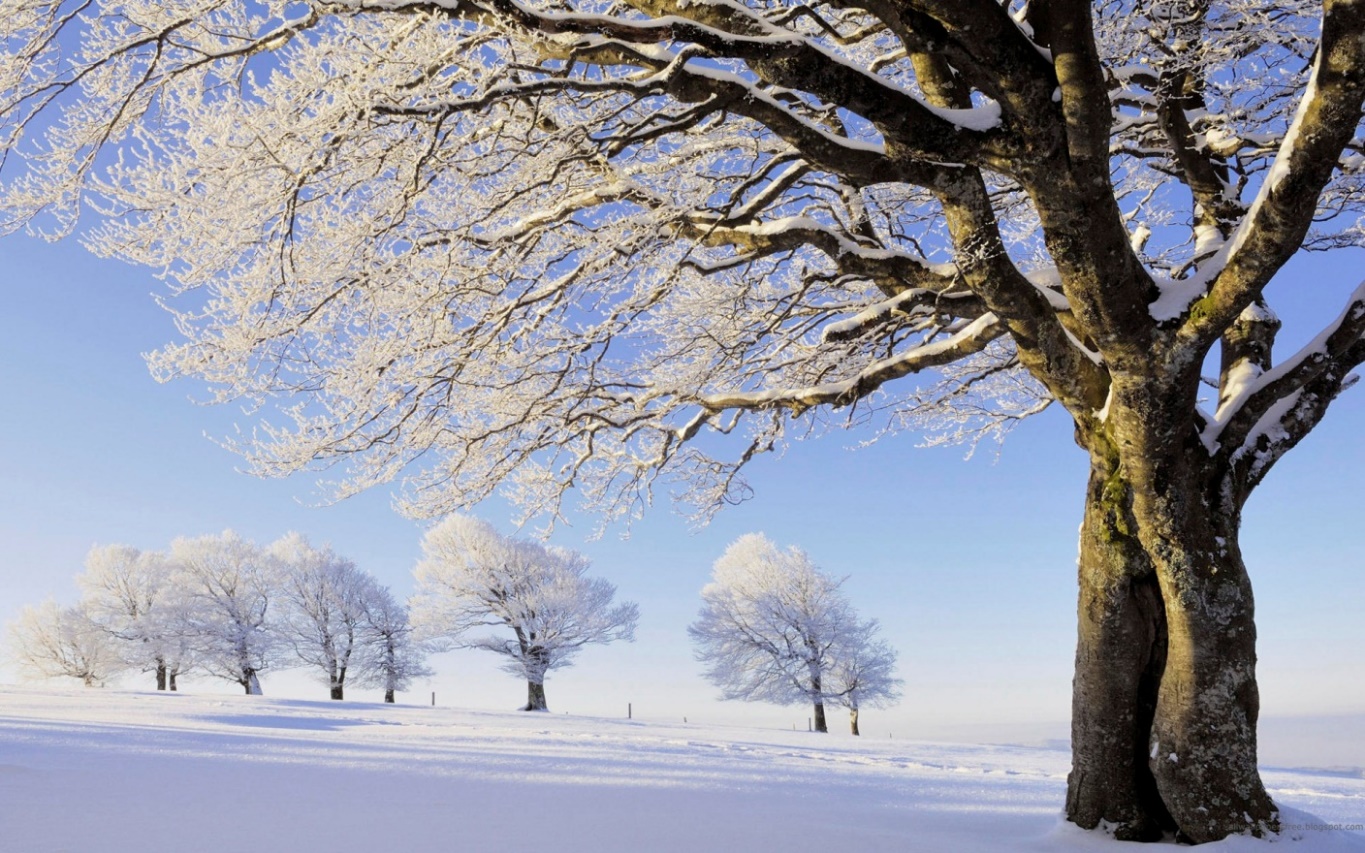 Cây vào mùa đông
Ảnh hưởng của nhiệt độ lên đời sống sinh vật
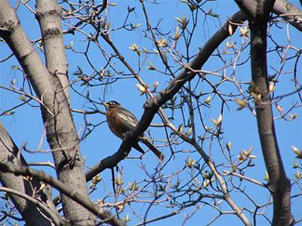 CÂY BÀNG
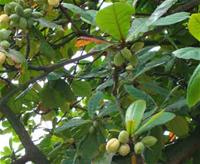 Xuân
Hè
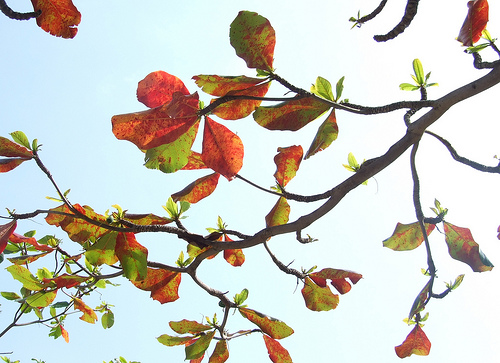 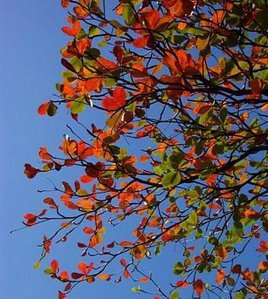 Thu
Đông
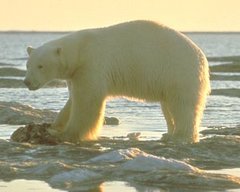 1
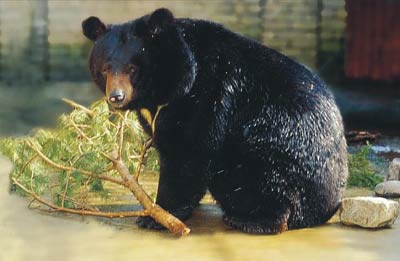 2
Ảnh hưởng của nhiệt độ lên đời sống sinh vật
Ví dụ 2
Gấu sống ở vùng nóng
Gấu sống ở vùng lạnh
Em hãy cho biết hai loài gấu trên sống ở môi trường nào? Nêu đặc điểm mỗi loài về bộ lông và kích thước?
Bộ lông dày, dài, kích thước cơ thể lớn
Bộ lông ngắn, thưa, kích thước cơ thể nhỏ hơn
Ảnh hưởng của nhiệt độ lên đời sống sinh vật
Ví dụ 3
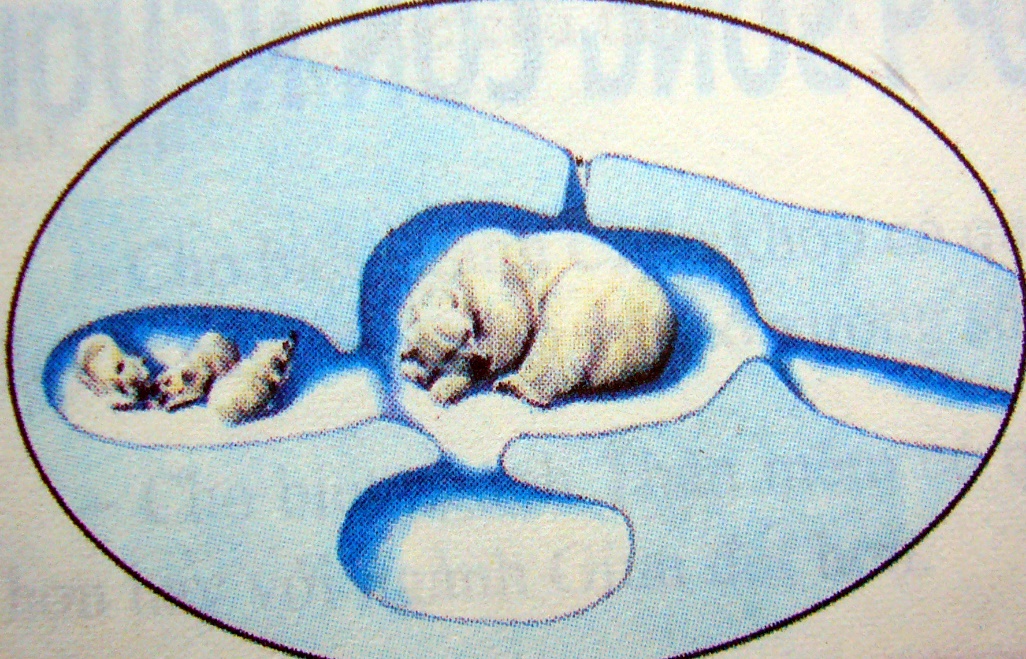 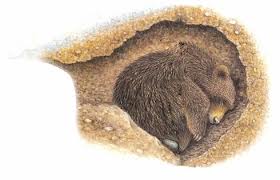 ? Nhiệt độ môi trường có ảnh hưởng như thế nào đến đời sống sinh vật?
Ảnh hưởng đến tập tính của sinh vật: ngủ đông, ngủ hè… do Nhiều loài động vật có tập tính lẩn tránh nơi nóng quá hoặc lạnh quá
Ảnh hưởng của nhiệt độ lên đời sống sinh vật
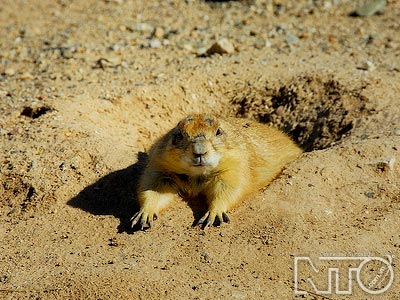 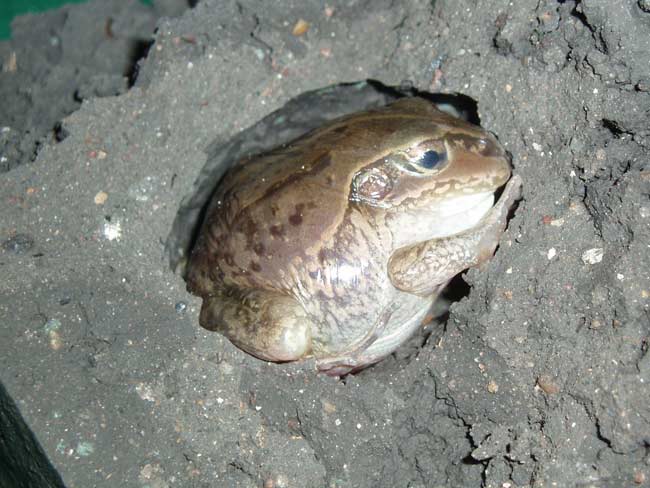 Ếch chui vào hốc bùn ngủ đông
Chuột đào hang tránh nóng
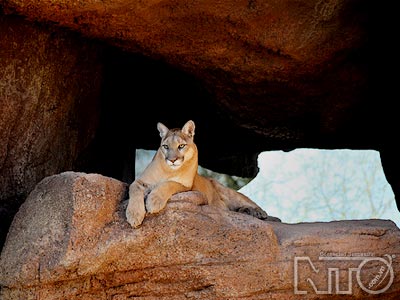 Sư tử tránh nóng trong hang đá
Ảnh hưởng của nhiệt độ lên đời sống sinh vật
Đa số sinh vật sống trong phạm vi từ 0 – 500 C
Ảnh hưởng đến hoạt động sinh lí, hình thái, và tập tính của sinh vật
Sinh vật hằng nhiệt
Nhiệt độ cơ thể không phụ thuộc vào nhiệt độ môi trường
Sinh vật biến nhiệt
Nhiệt độ cơ thể phụ thuộc vào nhiệt độ môi trường
Từ ví dụ 1,2,3 nhiệt độ còn ảnh hưởng như thế nào đến đời sống sinh vật?
Ảnh hưởng của nhiệt độ lên đời sống sinh vật
Lấy ví dụ về sinh vật biến nhiệt và sinh vật hằng nhiệt theo bảng sau
Sinh vật
 Sinh vật
 Mặt đất- không khí 
 Trong đất
 Trong nước
 Mặt đất- không khí
Vi khuẩn cố định đạm
 Nấm rơm
 Cây lúa
 Giun đất
 Cá chép
 Thằn lằn bóng đuôi dài
Mặt đất- không khí.
 Mặt đất- không khí.
 Mặt đất- không khí.
Chim bồ câu
 Thỏ
 Con người
Bảng 43.1 Các sinh vật biến nhiệt và hằng nhiệt
vi sinh vật
nấm, 
thực vật,
động vật không xương sống
cá
lưỡng cư, bò sát.
Chim
Thú 
Con người
Ảnh hưởng của nhiệt độ lên đời sống sinh vật
Sinh vật hằng nhiệt
Sinh vật biến nhiệt
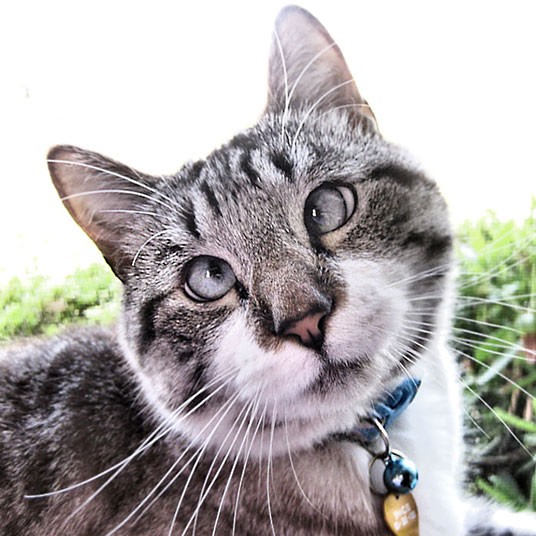 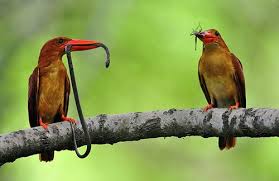 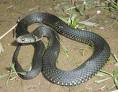 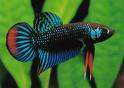 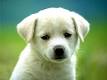 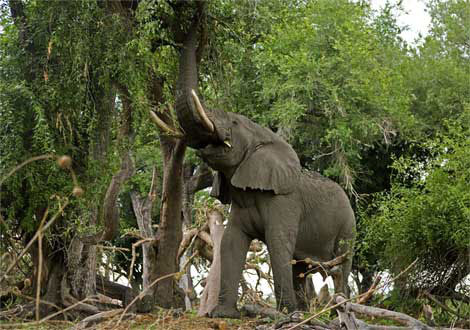 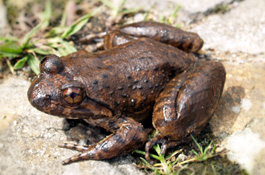 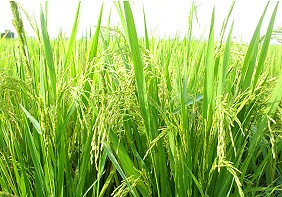 Ảnh hưởng của nhiệt độ lên đời sống sinh vật
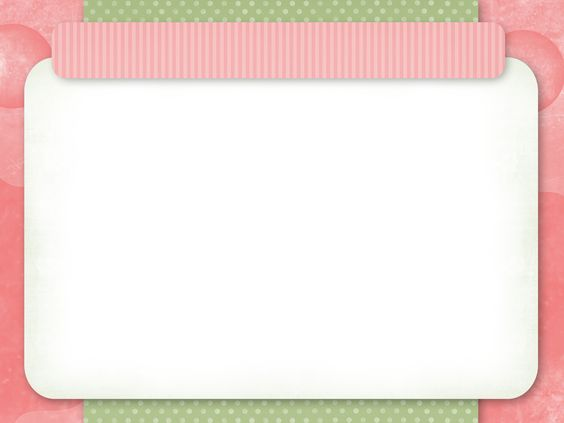 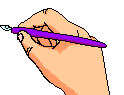 - Đa số các sinh vật sống trong phạm vi nhiệt độ 0 - 500C. Tuy nhiên, cũng có một số sinh vật nhờ khả năng thích nghi cao nên có thể sống được ở nhiệt độ rất thấp hoặc rất cao.                       
- Nhiệt độ ảnh hưởng đến hình thái, các hoạt động sinh lí và tập tính của sinh vật.
- Sinh vật được chia thành hai nhóm:
+ Sinh vật biến nhiệt: có nhiệt độ của cơ thể phụ thuộc vào nhiệt độ của môi trường.
+ Sinh vật hằng nhiệt: nhiệt độ của cơ thể không phụ thuộc nhiệt độ môi trường.
Ảnh hưởng của nhiệt độ lên đời sống sinh vật
Ảnh hưởng của độ ẩm lên đời sống sinh vật
Môi trường sống của một số sinh vật
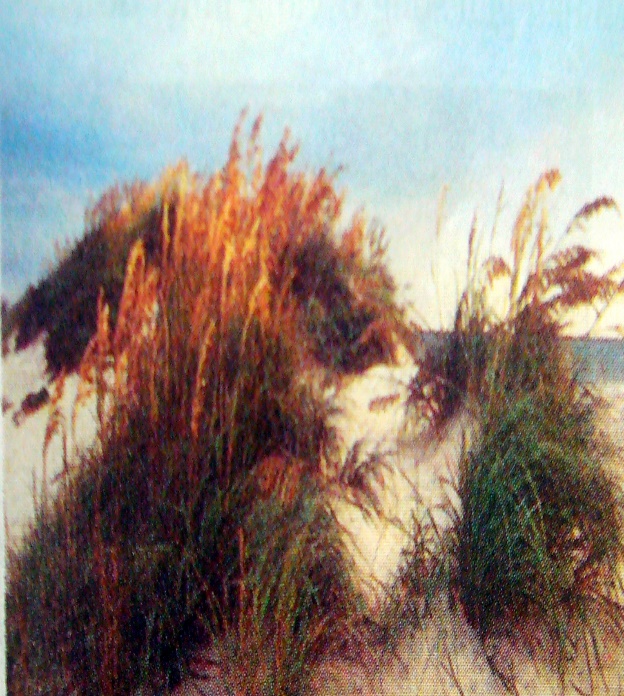 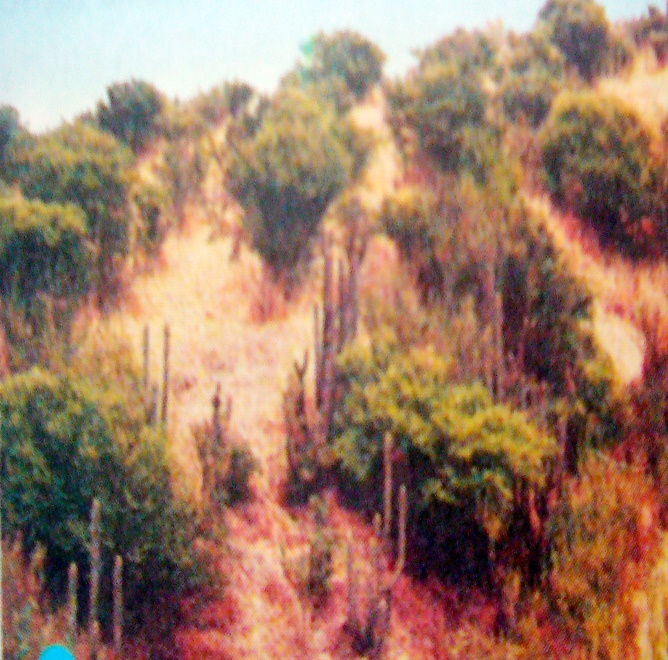 Cây cỏ sống nơi đụn đá ven biển
Xương rồng sống nơi sa mạc thiếu nước
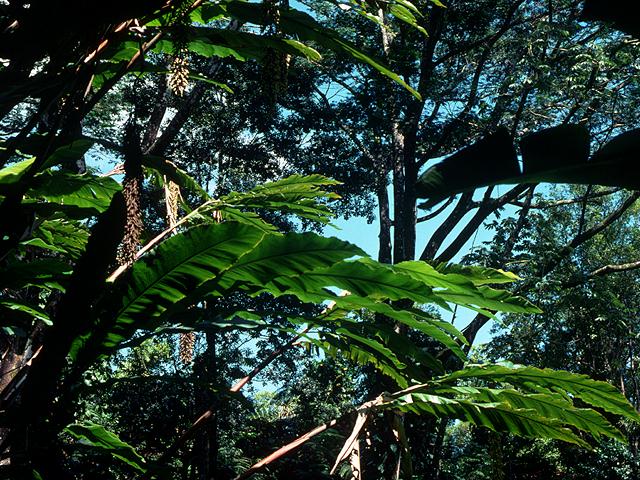 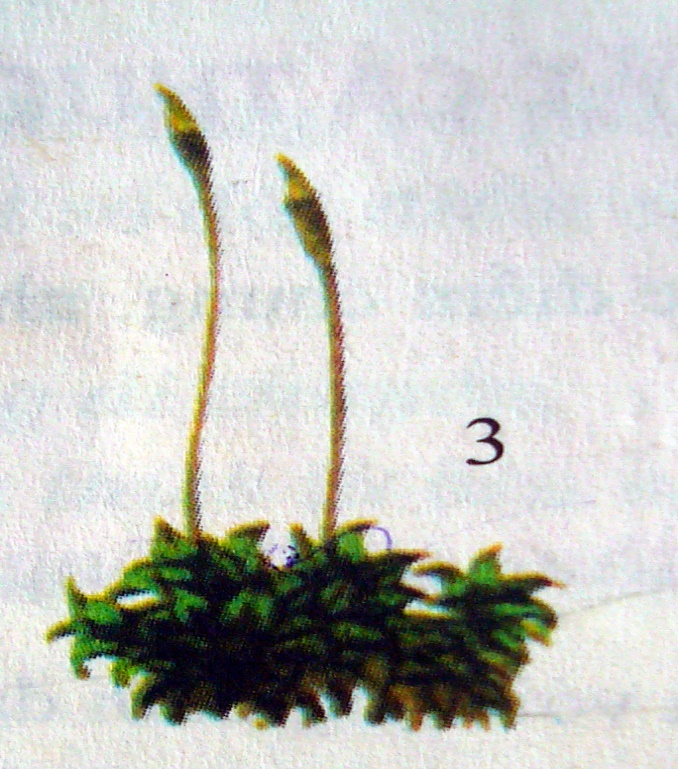 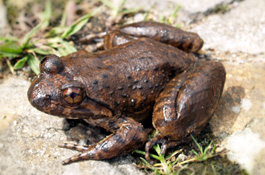 Dưới tán rừng
Nơi ẩm ướt
Ảnh hưởng của nhiệt độ lên đời sống sinh vật
Ảnh hưởng của độ ẩm lên đời sống sinh vật
Cây sống nơi ẩm ướt thiếu ánh sáng có đặc điểm gì?
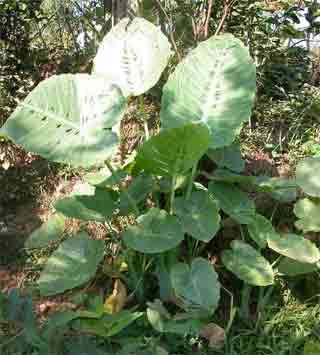 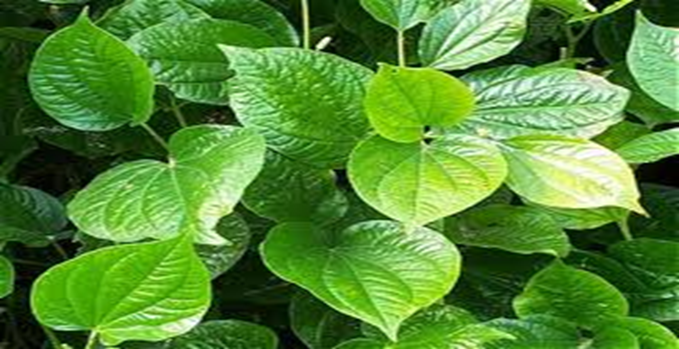 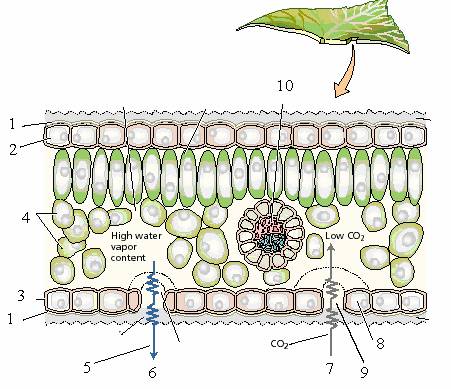 Mô giậu
Thực vật sống nơi ẩm ướt, thiếu ánh sáng có phiến lá mỏng, bản lá rộng, mô giậu kém phát triển.
Ảnh hưởng của nhiệt độ lên đời sống sinh vật
Ảnh hưởng của độ ẩm lên đời sống sinh vật
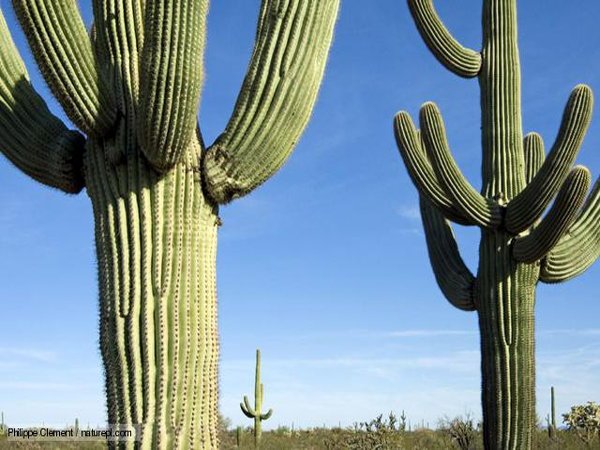 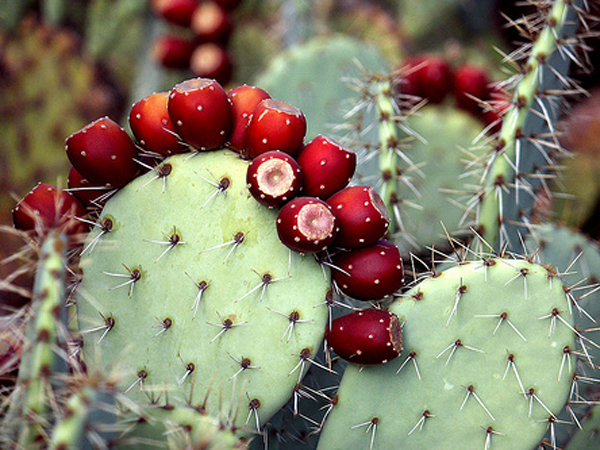 Cây keo lạc đà
Cây lê gai
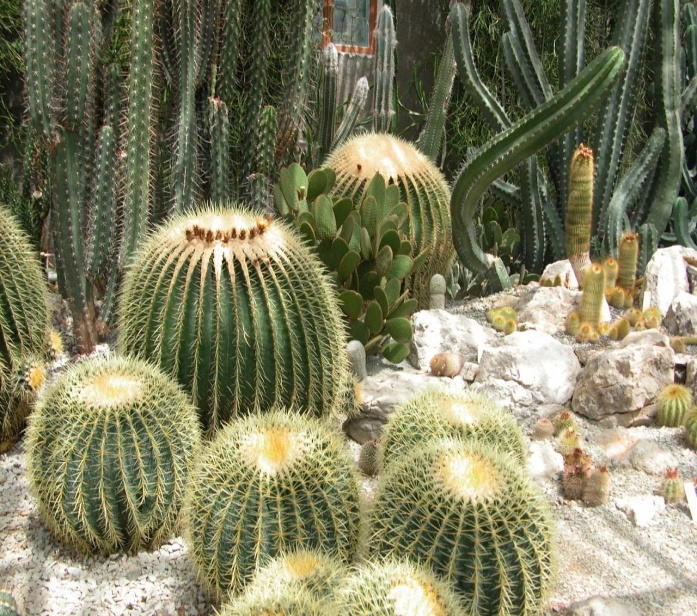 Rễ ăn sâu, lan rộng.
Thân mọng nước
Lá tiêu giảm hoặc biến thành gai
Cây xương rồng
Cây sống nơi khô hạn 
có đặc điểm gì?
Ảnh hưởng của nhiệt độ lên đời sống sinh vật
Ảnh hưởng của độ ẩm lên đời sống sinh vật
Cây sống nơi ẩm có nhiều ánh sáng thường có đặc điểm gì?
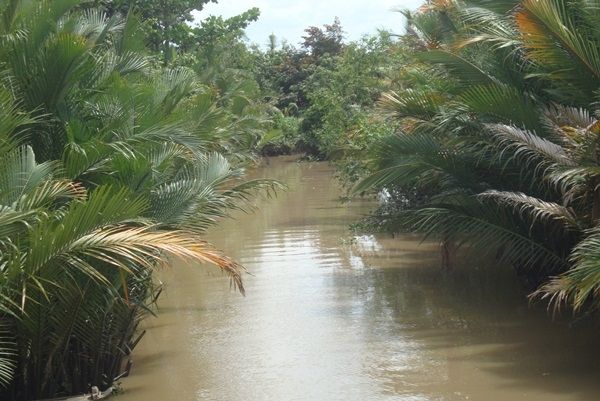 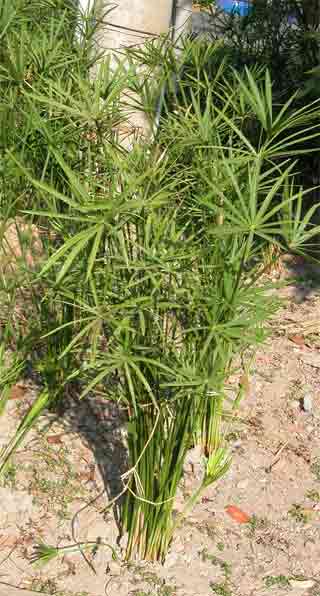 Có phiến lá hẹp, mô giậu phát triển
Cây dừa nước
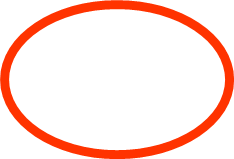 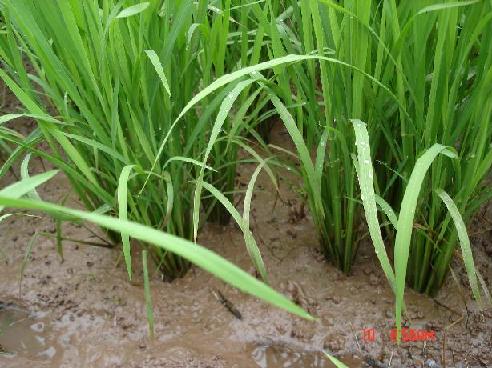 Cây lúa
Ảnh hưởng của nhiệt độ lên đời sống sinh vật
Ảnh hưởng của độ ẩm lên đời sống sinh vật
Độ ẩm môi trường có ảnh
 hưởng như thế nào đối
 với sinh vật?
Độ ẩm môi trường có ảnh
 hưởng đến đặc điểm
 hình thái của 
sinh vật
Ảnh hưởng của nhiệt độ lên đời sống sinh vật
Ảnh hưởng của độ ẩm lên đời sống sinh vật
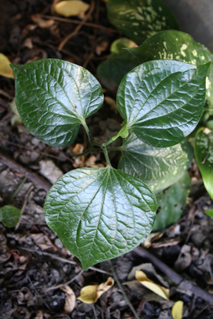 Thực vật ưa ẩm
Cây lá lốt
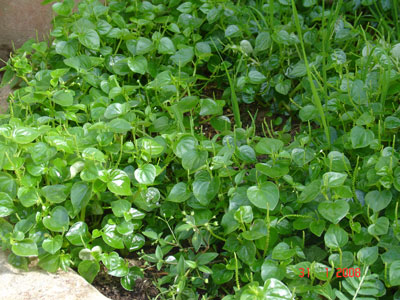 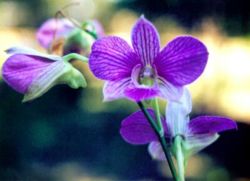 Rau càng cua
Hoa lan
Ảnh hưởng của nhiệt độ lên đời sống sinh vật
Ảnh hưởng của độ ẩm lên đời sống sinh vật
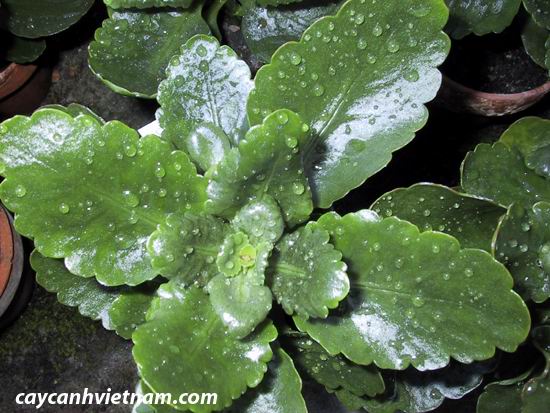 Thực vật chịu hạn
Cây thuốc bỏng
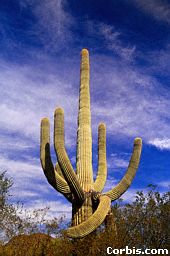 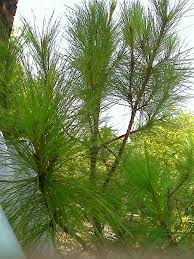 Xương rồng
Cây thông
Ảnh hưởng của nhiệt độ lên đời sống sinh vật
Ảnh hưởng của độ ẩm lên đời sống sinh vật
Bò sát sống nơi
 khô ráo độ ẩm
 thấp cơ thể có
 đặc điểm gì?
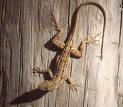 Ếch, nhái sống 
nơi có độ ẩm cao
 cơ thể có đặc 
điểm gì?
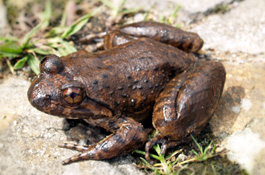 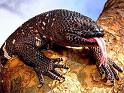 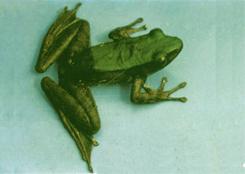 Da trần ẩm ướt,
 khi gặp điều kiện
 khô hạn dễ bị 
mất nước
Da có phủ vảy
 sừng nên chống 
Mất nước
Ảnh hưởng của nhiệt độ lên đời sống sinh vật
Ảnh hưởng của độ ẩm lên đời sống sinh vật
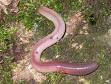 Động vật ưa ẩm
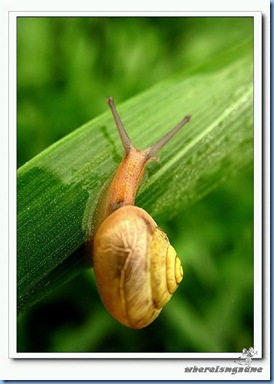 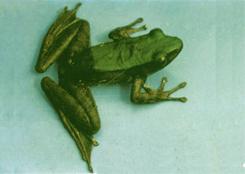 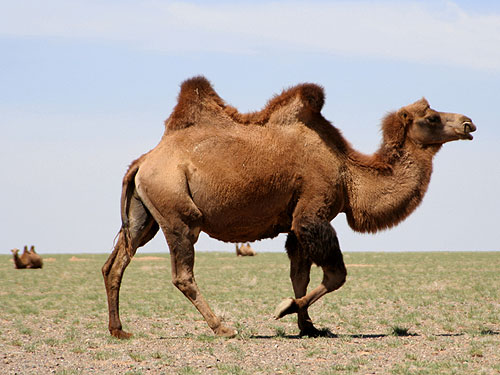 Lạc đà
Ảnh hưởng của nhiệt độ lên đời sống sinh vật
Ảnh hưởng của độ ẩm lên đời sống sinh vật
Động vật ưa khô
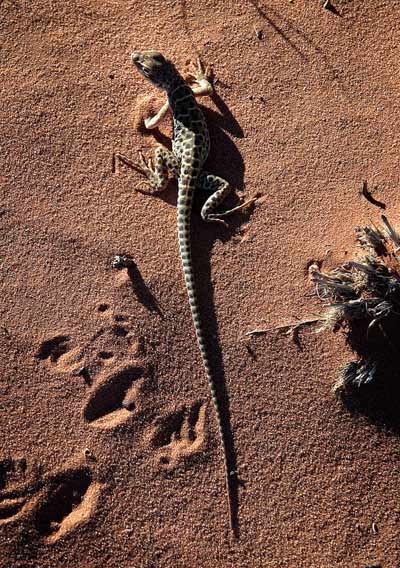 Có cơ quan tích trữ nước và cơ chế bảo vệ chống mất nước. VD như da có vảy sừng làm giảm khả năng mất nước .
Thằn lằn
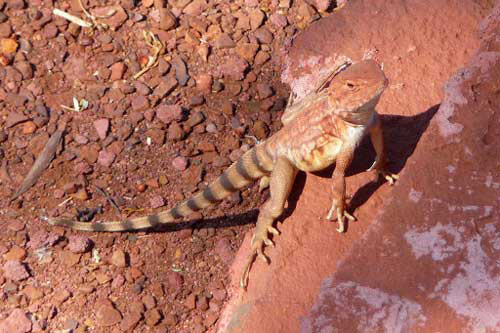 Tắc kè
Lấy ví dụ minh họa các nhóm sinh vật thích nghi với môi trường có độ ẩm khác nhau?
Ảnh hưởng của nhiệt độ lên đời sống sinh vật
Ảnh hưởng của độ ẩm lên đời sống sinh vật
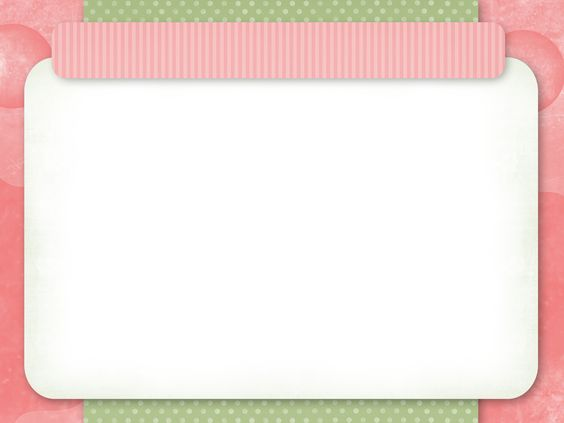 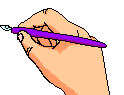 - Độ ẩm không khí và đất ảnh hưởng nhiều đến sinh trưởng và phát triển của sinh vật.
- Thực vật và động vật đều mang nhiều đặc điểm sinh thái thích nghi với môi trường có độ ẩm khác nhau.
- Thực vật được chia thành hai nhóm:
+ Thực vật ưa ẩm 
+ Thực vật chịu hạn
- Động vật được chia thành hai nhóm:
+ Động vật ưa ẩm 
+ Động vật ưa khô.
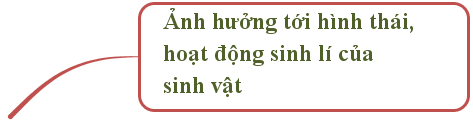 TỔNG KẾT
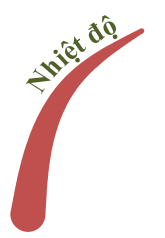 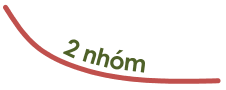 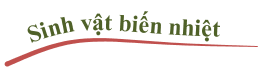 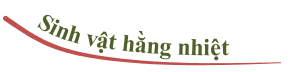 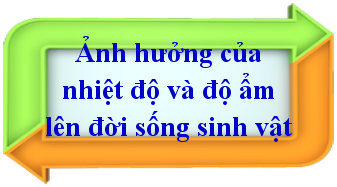 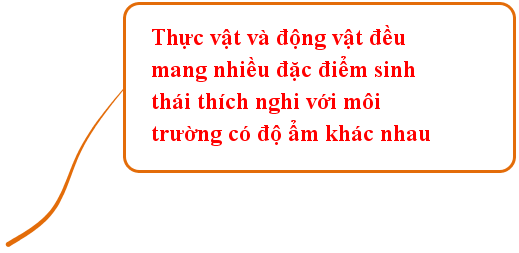 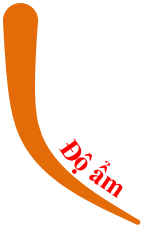 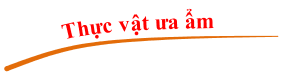 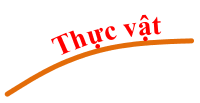 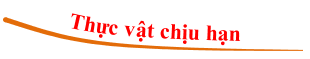 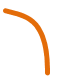 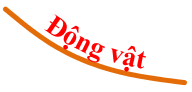 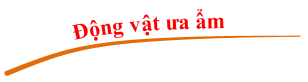 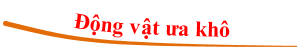 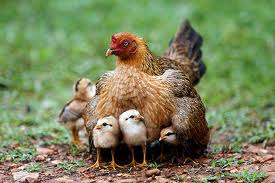 4
1
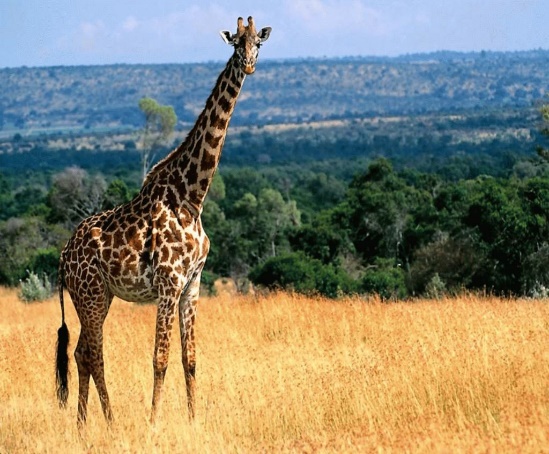 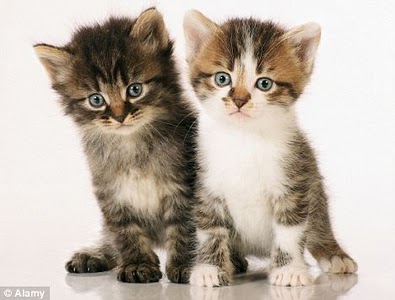 5
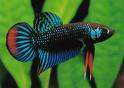 7
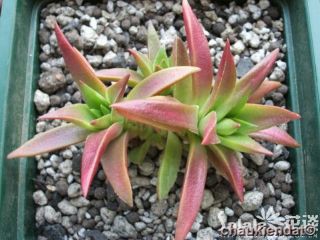 8
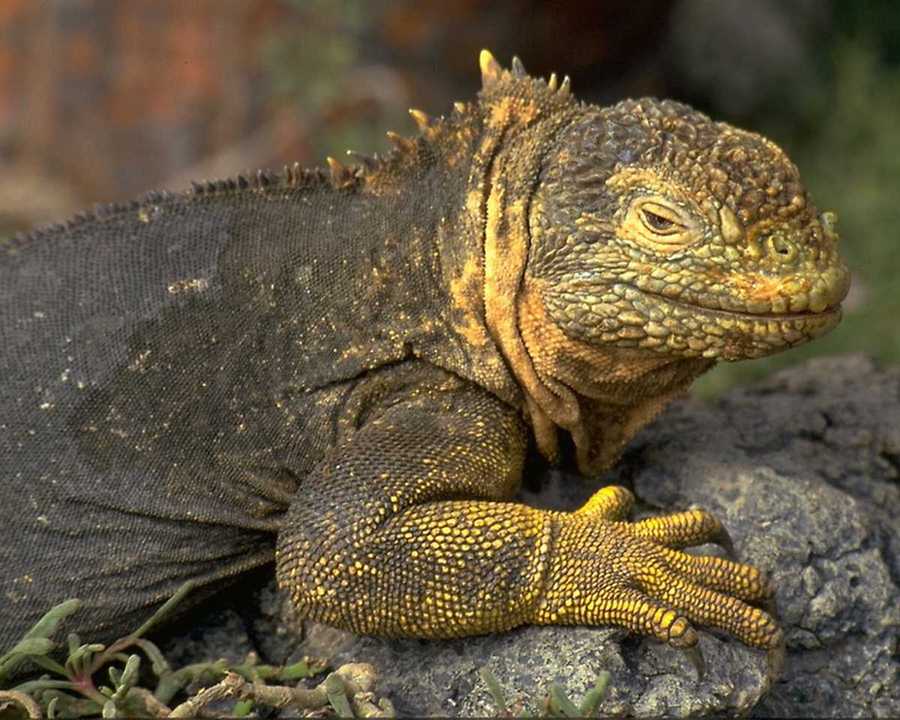 2
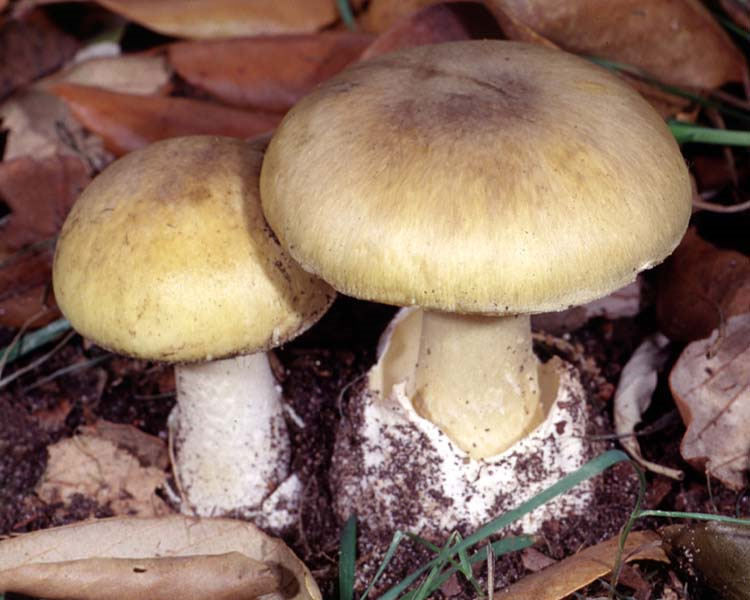 3
Quan sát tranh và lựa chọn.
Sinh vật biến nhiệt gồm
2,3,7,8,9
Sinh vật hằng nhiệt gồm
1,4,5,6
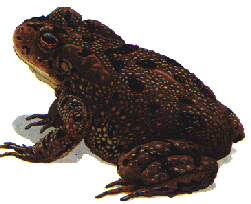 9
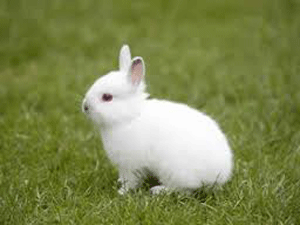 6
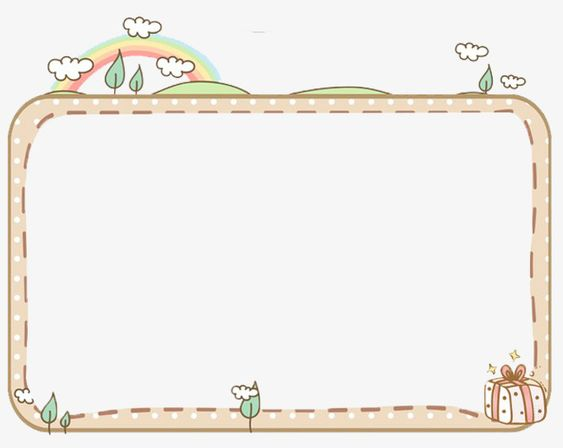 ? Trong hai nhóm sinh vật hằng nhiệt và biến nhiệt, sinh vật thuộc nhóm nào có khả năng chịu đựng cao với sự thay đổi nhiệt độ của môi trường?
Trong hai nhóm sinh vật hằng nhiệt và biến nhiệt thì nhóm sinh vật hằng nhiệt có khả năng chịu đựng cao với sự thay đổi nhiệt độ môi trường vì :
- Sinh vật hằng nhiệt là các sinh vật có tổ chức cơ thể cao (chim, thú, con người), đã phát triển các cơ chế điều hoà thân nhiệt giữ cho nhiệt độ cơ thể luôn ổn định không phụ thuộc vào môi trường ngoài.
Trong nông nghiệp, người ta gieo trồng đúng thời vụ nhằm mục đích gì?
Đáp ứng được nhu cầu về nhiệt độ và độ ẩm cho cây trồng.

“Mồng chín tháng chín có mưa,
Thì con sắm sửa cày bừa làm ăn.”

“Nắng tốt dưa, mưa tốt lúa”

“Tháng giêng trồng trúc, tháng lục trồng tiêu”
HƯỚNG DẪN VỀ NHÀ
Học bài trả lời câu hỏi SGK
 Đọc phần em có biết trang 129
 Xem trước bài 44 :Ảnh hưởng lẫn nhau giữa các sinh vật
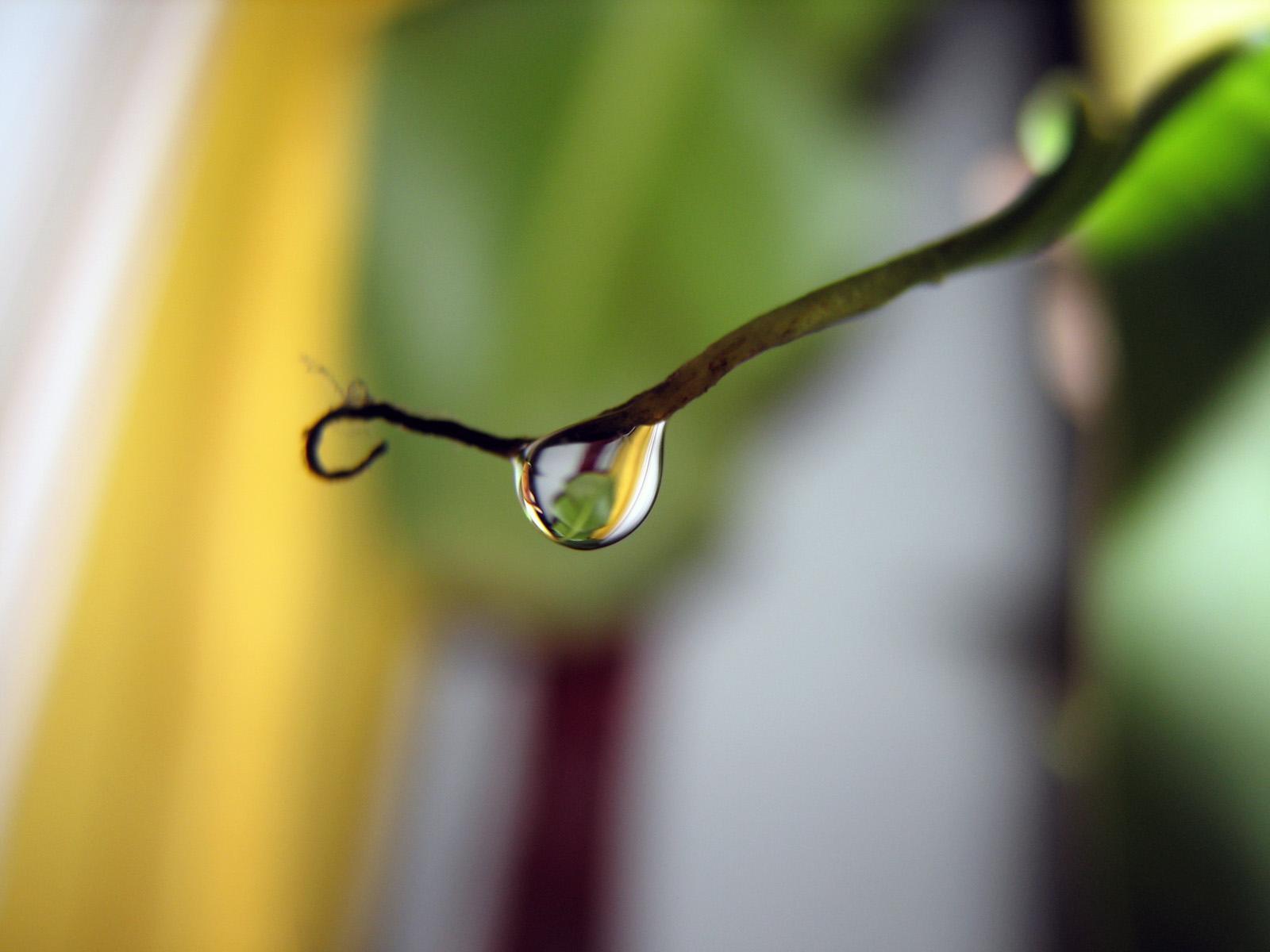 XIN CHÂN THÀNH CẢM ƠN QUÝ THẦY CÔ VÀ CÁC EM HỌC SINH
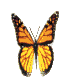 Cây sống nơi ẩm ướt, thiếu ánh sáng
Cây sống nơi ẩm ướt, nhiều ánh sáng
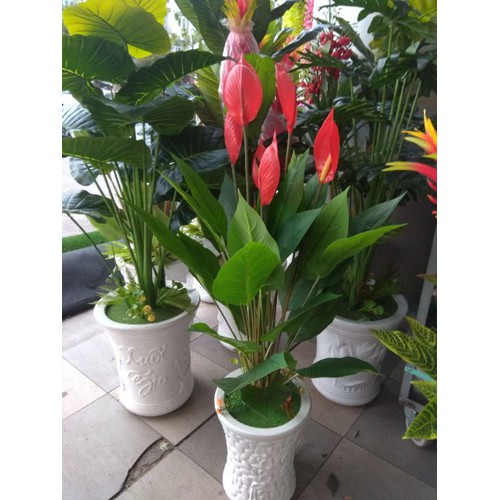 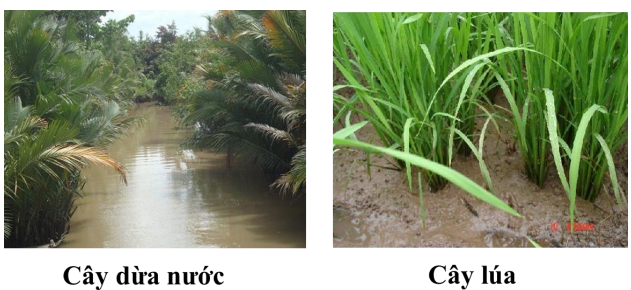 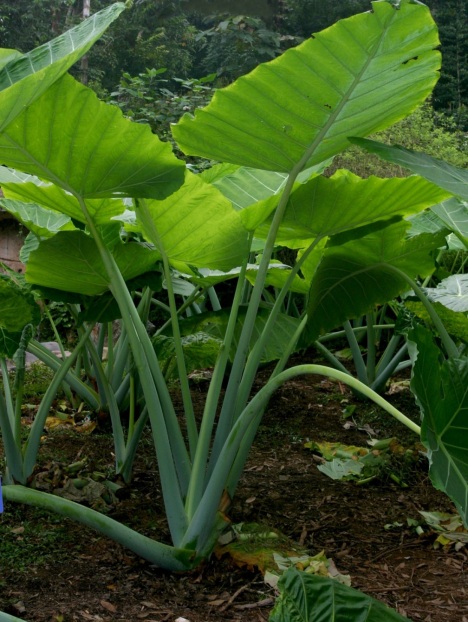 Cây lan ý
Cây ráy
Phiến lá mỏng, bản lá rộng, 
Mô giậu kém phát triển.
Phiến lá mỏng, bản lá hẹp, 
Mô giậu phát triển.
Thảo luận 2 phút
Em hãy cho biết dưới ảnh hưởng của độ ẩm thì thực vật ưa ẩm sống nơi ít ánh sáng và nơi nhiều ánh sáng và thực vật chịu hạn có đặc điểm cấu tạo như thế nào?
Nhóm thực chịu hạn
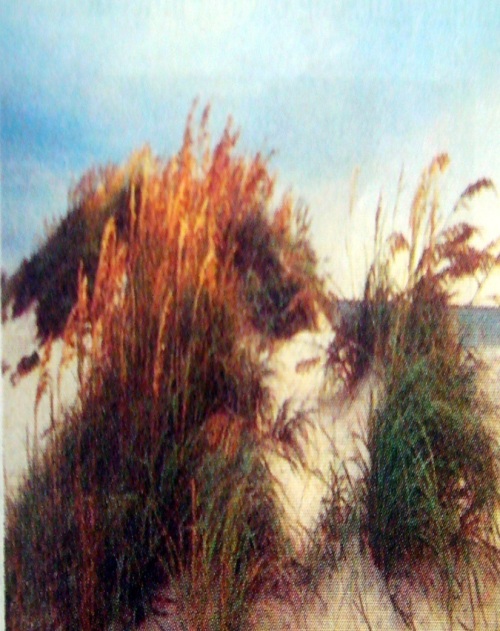 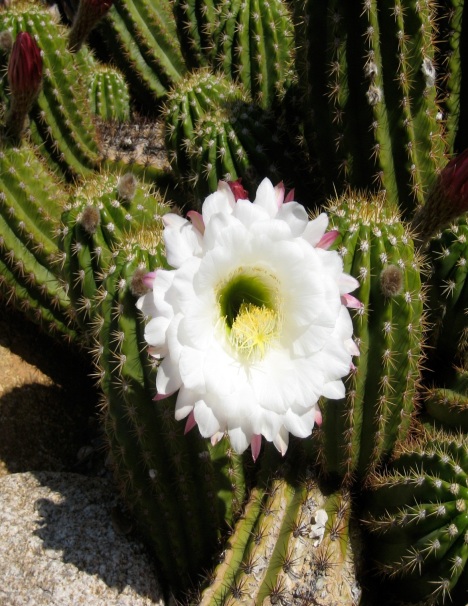 Cơ thể mọng nước
Lá và thân tiêu giảm, lá biến thành gai.
Động vật ưa khô
Động vật ưa ẩm
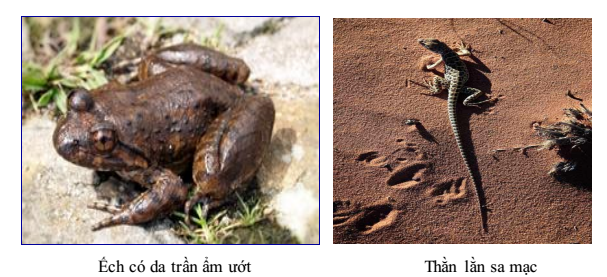 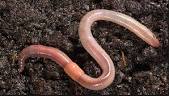 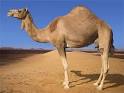 Lạc đà
Giun đất
Thảo luận 2 phút
Em hãy cho biết dưới ảnh hưởng của độ ẩm thì động vật ưa ẩm và động vật ưa khô có đặc điểm cấu tạo như thế nào?
Da khô có vảy sừng bao bọc, có bướu mỡ
Hô hấp bằng phổi.
Da trần, ẩm ướt
Hô hấp qua da